S’il y a deux stylos dans le sac à dos de Bob, et cinq stylos dans le sac à dos de Tom, combien de stylos y a-t-il dans les deux sacs à dos?
The central character of the novel and the film “Life of Pi” is from Pondicherry
Bonjour!
jeudi, le douze septembre

Les adjectifs
Presentez!
Je pense à une chose
Pourquoi tombons-nous?
Nous tombons pour apprendre comment se lever.
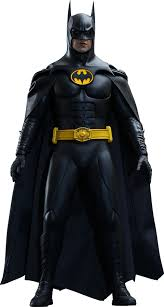 Sommes-nous prêts?

Nous sommes prêts !
Adjectives which describe ___?____ are placed before the nouns they modify.
Beauty
Age
Number
Goodness
Size
C’est _________
_______ est un vieux chien.
_______ est un chien intélligent.
_______ est un vieux chien intélligent.
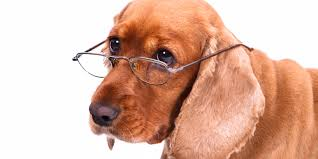 une feuille
une feuille de papier
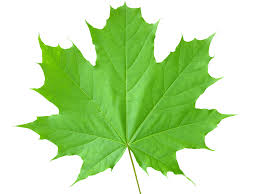 C’est / Il est, Elle est / Il y a
__________   une grande maison.

______________ grandes.

______________ une grande carte dans notre salle de classe.
Présentez!
Je vous présente mon ami.
Bonjour ami!

Comment s’appelle mon ami
Ton ami s’appelle ______________
Je pense à un objet
Est-il __________________?
grand(e), petit(e), masculin, féminin, dans un sac à dos, sur le sol, en haut
Devoirs
Billet de sortie
Write a sentence about _________ which uses a BANGS adjective and a non-BANGS adjective, but neither vieux nor intélligent.